Providing Confidential Reproductive Health Care to Adolescents
Objectives
Explain why confidentiality is essential to adolescent clinical care

 Understand the laws regarding minors’ access to reproductive health services

Describe the ways that mandatory parental involvement laws can affect adolescent health
Case Discussion
Michelle is a 15-year-old woman who has come to your clinic with her mother complaining of an ear infection. Her mother requests to remain in the room for the exam.
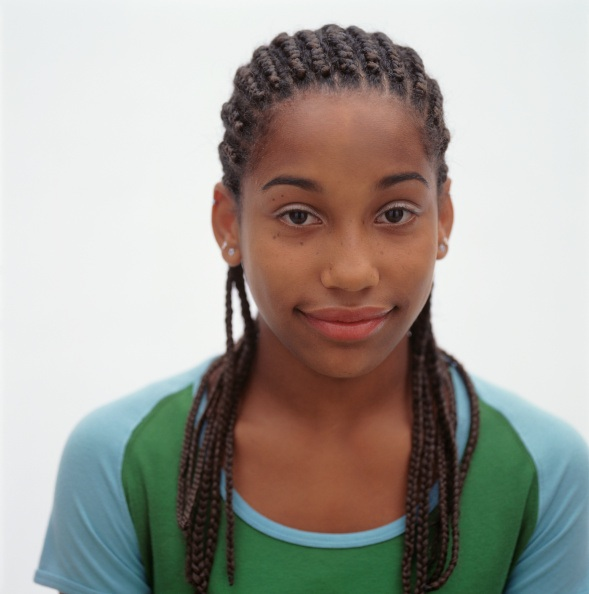 Do you allow Michelle’s mother to stay?
Rationale for Confidentiality
Clinically Essential
In a clinical setting, confidentiality affects an adolescent’s:
Decision to seek care
Disclosure of behaviors 
Follow-up for care
[Speaker Notes: Several studies support the rationale for confidentiality in adolescent medicine and demonstrate that confidentiality is clinically essential in adolescents’ decisions to seek care, disclosure of behaviors, and follow-up for care. Details on those studies and their findings regarding the importance of confidentiality to clinical care appear in the following slide.           

This slide was developed by Ryan Pasternak, MD, MPH, ARHEP faculty member, and Director of Adolescent Medicine at Louisiana State University Medical Center.]
Confidentiality Assurances Enable Better Clinical Care
47% willing to disclose information
Students receiving assurance confidentiality
High school students randomized to receive assurance of confidentiality or no assurance
67% willing to follow-up for care
39% willing to disclose information
Students did not receive assurance of confidentiality
53% willing to follow-up for care
Ford C, et al. JAMA 1997;278:1029-34.
[Speaker Notes: In a study by Ford, et al., 562 high school students were randomized to listen to physicians providing either assurances of confidentiality or NO assurance of confidentiality. Students then completed an anonymous survey that examined their willingness to disclose sensitive information, their intention to follow-up for care, and their decision to seek care. Subjects that had received confidentiality assurances were significantly more likely to believe they would be willing to disclose information and follow-up for care compared to those subjects that did not receive these assurances. There are, however, limitations to this study—primarily, measuring perceptions of behavior and not care seeking behavior itself. Additionally, the sample is not representative of minority populations and is made up of predominately middle- to upper-class subjects. (P <.05)

Source: 
Ford C, Millstein S, Halpern-Felsher B, Irwin C. Influence of physician confidentiality assurances on adolescents’ willingness to disclose information and seek future health care. JAMA 1997;278:1029–34.]
Confidentiality Assurances Enable Better Clinical Care
76% of students wanted the ability to obtain confidential health care
2000 study of 32 MA high schools
Only 45% perceived that confidential care was available to them
Thrall J, et al. Arch Pediatr Adolesc Med. 2000;154:885–892.
[Speaker Notes: A 2000 study by Thrall, et al. conducted in 32 Massachusetts high schools (2,224 students) found that while 76% of students surveyed stated they wanted the ability to obtain confidential health care, only 45% perceived such care was available.

Additionally, in a smaller study by Thomas, et. al. in 2006, 295 questionnaires were completed by high school freshman (aged 13–14 years) to determine the importance of confidentiality of sexual health clinics to young people. The results of the study highlight the importance of confidentiality to young people and the risk that if it is lost there may be decreased utilization of services, with a detriment to their individual and public health and increased STI transmission and teenage pregnancy rates. Teens ranked confidentiality as the most important quality of a sexual health service (56.3%), higher than friendliness of staff (32%), after school hours (4%), or location (3%). Over ninety percent said they would be more likely to answer questions honestly if they knew the service was confidential.

Sources:
Thrall J, McCloskey L, Ettner S, et. al.. Confidentiality and adolescents' use of providers for health information and for pelvic exams. Arch Pediatr Adolesc Med. 2000;154:885–892. 
Thomas N, Murray E, Rogstad KE. Confidentiality is essential if young people are to access sexual health services. International Journal of STD & AIDS 2006; 17: 525–529.]
Developmentally Expected
Confidentiality is developmentally expected:
Emotional need for increasing autonomy
Increasing intellectual capacity to give informed consent
Opportunity to take responsibility for health
[Speaker Notes: Adolescents demonstrate an increasing need for autonomy. The stage of development is characterized as a transition from the dependence of childhood to the independence of adulthood. This process does not occur overnight. Additionally, adolescents have been shown to have increasing intellectual capacity to give informed consent. Many studies have demonstrated that by age 14 most adolescents possess adult decision-making capacity.

Sources:
Kuther T. Medical decision-making and minors: issues of consent and assent. Adolescence. 2003;38:343–358. 

Petersen A, Leffert N, Graham B, et al.. Promoting mental health during the transition into adolescence. In Health Risks and Developmental Transitions during Adolescence. In: Eds J. Schulenberg, J. L. Maggs & A. K. Hierrelmann. New York: Cambridge University Press, 1997.

Petersen A, Leffert N, Graham B, et al.. Promoting mental health during the transition into adolescence. In Health Risks and Developmental Transitions during Adolescence. In: Eds J. Schulenberg, J. L. Maggs & A. K. Hierrelmann. New York: Cambridge University Press, 1997.

This slide was developed by Ryan Pasternak, MD, MPH, ARHEP faculty member, and Director of Adolescent Medicine at Louisiana State University Medical Center.]
Professional Consensus
[Speaker Notes: The American College of Obstetricians and Gynecologists, the Society for Adolescent Health and Medicine, the American Medical Association, the American Public Health Association, and the American Academy of Pediatrics have reached consensus that:
 Minors should not be compelled or required to involve their parents in their decisions to obtain abortions, although they should be encouraged to discuss their pregnancies with their parents and other responsible adults. 
 American Academy of Pediatrics, Committee on Adolescence. The Adolescent’s Right to Confidential Care When Considering Abortion. Pediatrics;1996:746–751.
 American College of Obstetricians and Gynecologists. ACOG Statement of Policy: Confidentiality in Adolescent Health Care. Washington, DC: American College of Obstetricians and Gynecologists; 1988. 
 American Public Health Association. Resolution 9001: adolescent access to comprehensive reproductive health care. Am J Public Health. 1991;81:241. 
 Council on Scientific Affairs, American Medical Association. Confidential health services for adolescents. JAMA. 1993;269:1420–1424.
 Society for Adolescent Medicine. Position statements on reproductive health care for adolescents. J Adolesc Health. 1991;12:657–661.
This slide was developed by Ryan Pasternak, MD, MPH, ARHEP faculty member, and Director of Adolescent Medicine at Louisiana State University Medical Center.]
Confidentiality: Parental Perspective
Parents are not the enemy. 

Parents are experiencing their own adjustment to their child’s adolescence. 

Providers have an opportunity to educate parents about the need for confidentiality in the provider-patient encounter.
[Speaker Notes: It is important to remember that in the vast majority of cases, parents have accompanied their children to the health care provider’s office out of genuine concern. They too are having to adjust to their teenagers new independence. Unfortunately, in discussing confidentiality it seems as though we are against parental involvement which is absolutely not the case. Health care providers should encourage parental involvement but leave the decision of when and how to the adolescent patient.]
Discuss Confidentiality in Advance
Inform parents about confidentiality policy before a visit.
Send a letter home:
Detail when parent will or will not be included in the clinical visit
Discuss billing issues (e.g., routine STI testing, etc.)
Display materials discussing importance of doctor/patient confidentiality.
Sample Confidentiality Policy
OUR POLICY ON CONFIDENTIALITY


Our discussions with you are private. We hope that you feel free to talk openly with us about yourself and your health. Information is not shared with other people unless we are concerned that someone is in danger.
Sample statement developed by: URMC Department of Pediatrics
Meeting the Parents for the First Time
Lay out the course of the visit
Explain office policy regarding visits
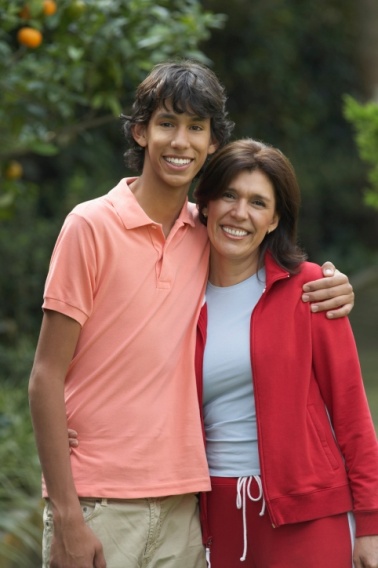 Validate parental role
Elicit any specific questions/concerns
Direct questions to the youth while appreciating parental input
[Speaker Notes: This slide was developed by Ryan Pasternak, MD, MPH, ARHEP faculty member, and Director of Adolescent Medicine at Louisiana State University Medical Center.]
Asking the Parent to “Please step out…”
Case Questions for Discussion
After you have asked the mother to “please step out,” Michelle confides in you that she has had unprotected sex and thinks she might be pregnant.
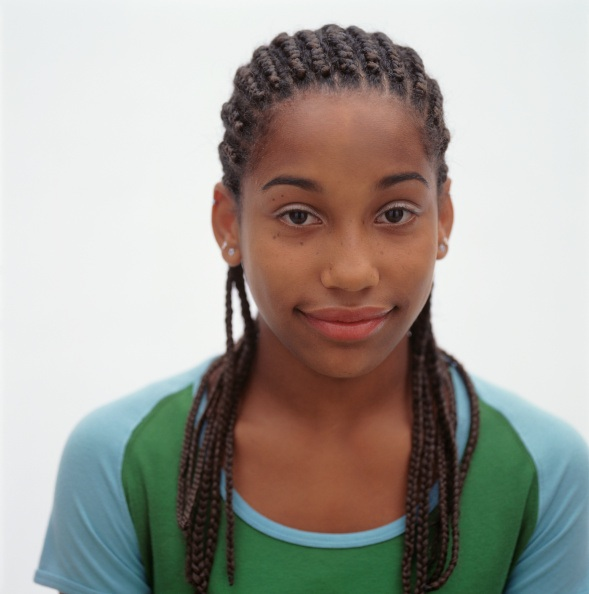 Can she consent to a pregnancy test without the consent of a parent?
Minors Can Consent to Many Health Care Services
States have expanded minors’ authority to consent for health care. 
Signifies recognition that mandated parental involvement can deter teens from seeking services

Even without relevant specific statutes, physicians commonly provide care to a mature minor without parental consent.
Legal Rights Differ by State
Laws vary by state regarding minors’ rights to confidential care. 
State-by-state factors affecting rights:
Legal definition of “minor” 
Conditions of legal emancipation 
Parental notification and consent requirements
Mandatory reporting requirements
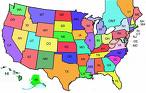 Who Is a Minor?
Definition of a minor:

In most states, a minor is a person under the age of 18.
Legal Emancipation
Some states do not have explicit statutes regarding emancipation.
Conditions can include:
Being married 
 Serving in the military
 Being financially independent of parents
Often minors need to go to court to establish legal emancipation.
Title X Exceptions
If a clinic is Title X funded, services must be confidential.
Pre-empts state statutes
[Speaker Notes: Title X and other protections: Title X dictates that family planning services must be confidential. In many states, confidentiality is decided by the provider but because Title X is federal, it pre-empts state statutes. Medicaid provides for confidential services to minors, along with Title X.
 Talk to the Legal Risk Manager at your institution to learn more about HIPPA regulations and how your institution is implementing them (varies by institution).]
Case Continued
The HCG test confirms Michelle’s pregnancy. You speak with her about her options.
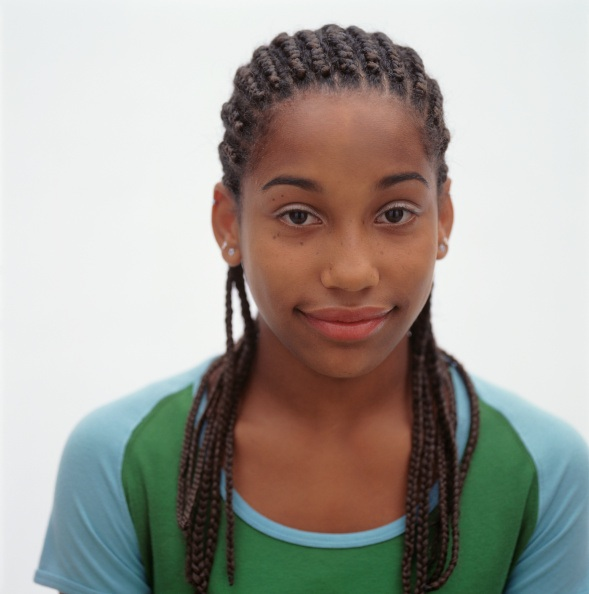 If she so chooses, can she consent to place her child for adoption?
Placing a Child for Adoption
About 80% of states allow minors to consent to placing their child for adoption either explicitly or by making no distinction between a minor and an adult parent.
Guttmacher Institute, October 2014
[Speaker Notes: Ten states require a third party to be involved in a minors’ decision to place her child for adoption. These are: Connecticut (court-appointed counsel), Kentucky (court-appointed counsel), Louisiana (parental consent), Michigan (parental consent), Minnesota (parental consent), Missouri (court-appointed counsel), Montana (legal counsel), Pennsylvania (parental notification), Rhode Island (parental consent) and Washington (court-appointed counsel).

Source:
Guttmacher Institute. State Policies in Brief: An Overview of Minors’ Consent Law. Accessed July 27, 2010, Available at http://www.guttmacher.org/statecenter/spibs/spib_OMCL.pdf]
Case Continued
Michelle does not think making an adoption plan seems right for her.
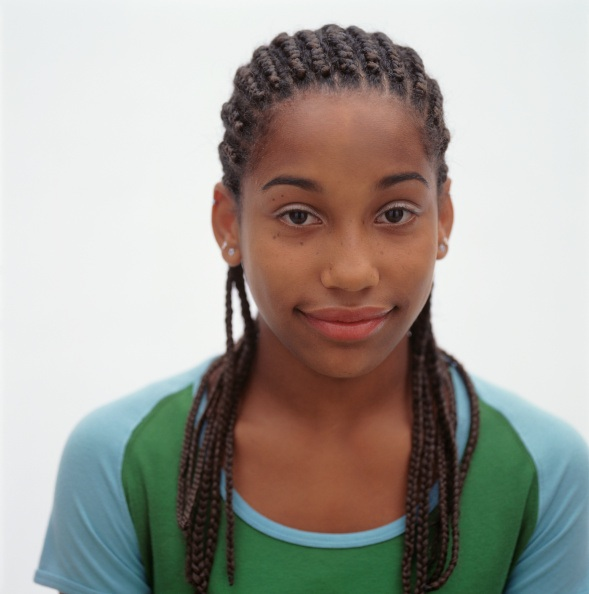 If she opts for parenthood, can she consent for prenatal care?
Prenatal Care
More than half of states allow all minors to consent to prenatal care.
Two-thirds of states allow a minor to consent to prenatal care if she:
Has reached a specific age
Is mature enough to understand the nature and consequences of the treatment
Guttmacher Institute, October 2014
[Speaker Notes: 28 states and the District of Columbia allow all minors to consent to prenatal care: AL, AK, AR, CA, CO, FL, GA, ID^, IL, KY, MD, MA, MI, MN, MS, MO, MT, NJ, NM, NY, NC, OK, PA, TN, TX, UT, VA, and WA.
 8 states allow some minors to consent to prenatal care by law specific to prenatal care under certain conditions: DE (at 12 years); HI (at 14 years), KS, NH^ (mature minor); NV^ (mature minor or married minor); OR (at 15 years); SC ^(16 years or mature minor); and WV# (mature minor).
 13 states have no explicit policy on minors’ access to prenatal care, but 8 of these allow minors to consent under a general law granting married minors the same rights as adults : AZ, CT#, IN#, IA#, LA#, MA++, NE, OH, RI, SD#, VT#, WI, and WY#
		
NOTE:
 *Health services may be rendered when a physician believes there is a probable health hazard, when a minor is a parent, or when a minor is being referred by a specific professional, such as a physician or clergyman.
^ State policy does not specifically address prenatal care but applies to medical care in general.
# State does not have a policy explicitly allowing unmarried minors to consent to prenatal care; the state does have a general law that gives married minors the same rights as adults. In West Virginia the married minors law only applies to minors at least 16 years old.
++ Parent must be notified if the minor’s life or health is at risk.

Source:
State Policies in Brief. Minors’ Access to Prenatal Care. Guttmacher Institute: New York, 2010. Accessed December 16, 2008. Available at: http://www.guttmacher.org/statecenter/spibs/spib_MAPC.pdf]
Prenatal Care
About one-fourth of states allow, but do not require, physicians to inform parents that the minor is seeking or receiving prenatal care.

About one-third of states have no explicit policy on minors’ authority to consent to prenatal care.
Guttmacher Institute, October 2014
[Speaker Notes: 13 states allow, but do not require, physicians to inform parents that minor is seeking or receiving prenatal care when it is deemed that doing so would be in the minor’s best interest: DE, HI, KY, MD, MI, MN, MO, MT, NJ, ND, OK, OR, and TX.
 13 states have no explicit policy on minors’ authority to consent: AZ, CT, IN, IA, LA, ME, NE, OH, RI, SD, VT, WI, and WY.

Source: 
State Policies in Brief. Minors’ Access to Prenatal Care. Guttmacher Institute: New York, 2010. Accessed July 27, 2010. Available at: http://www.guttmacher.org/statecenter/spibs/spib_MAPC.pdf]
Case Continued
Michelle wants to be a parent someday, but is not ready now.
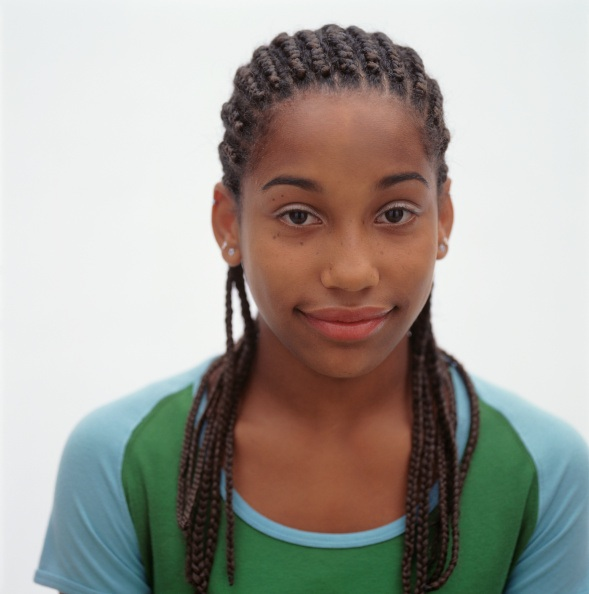 If Michelle decides to terminate her pregnancy, does she need to notify a parent?
Mandatory Parental Involvement Laws
A majority of states require parental involvement in a minor’s decision to have an abortion.
About half require parental consent. 
One-quarter require parental notification.
Four states require both consent and notification.
Guttmacher Institute, October 2014
[Speaker Notes: 34 states require some parental involvement in a minor’s abortion decision: AL, AZ, AR, CO, DE, FL, GA, ID, IN, IA, KS, KY, LA, MA, MI, MN, MS, MO, NE, NC, ND, OH, OK, PA, RI, SC, SD, TN, TX, UT, VA, WV, WI, and WY.
 Many parental involvement requirements also include a medical emergency exception and a judicial bypass procedure, as required by U.S. Supreme Court precedent.
 Several states allow grandparents or other adult relatives to be involved in the place of the minor’s parents.
 In cases of neglect or abuse, some states waive the consent or notification requirement altogether.
 These laws are often the subject of court challenges and often change. Providers must seek current information in their own state.
 20 states require parental consent: AL, AZ, AR, ID, IN, KY, LA, MA, MI, MS, MO, NC, ND, OH, PA, RI, SC^, TN, VA, WI*, OK, TX, UT, and WY require parental notification as well. MS and ND require both parents to consent.
 10 states require parental notification only: CO, DE*^, FL, GA, IA, KS, NE, and SD. MN and WV require both parents be notified.
Note: 
* Allows specified health professional to waive parental involvement in limited circumstances.
^ While most states laws apply to minors under 18, Delaware’s law applies to women under 16 and South Carolina’s law applies to women under 17.

Source: 
State Policies in Brief. Parental Involvement in Minors’ Abortions. Guttmacher Institute: New York, 2010. Accessed July 27, 2010. Available at: http://www.guttmacher.org/statecenter/spibs/spib_PIMA.pdf]
Judicial Bypass
All of the states that require parental involvement allow for a judicial bypass process.
Several states also permit a minor to obtain an abortion if a grandparent or other adult relative is involved in the decision.
Guttmacher Institute, October 2014
[Speaker Notes: A judicial bypass is a process by which a minor may seek an order from the court for a waiver of the parental notification/consent requirement.
 34 states allow minors to seek an order from the court waiving the parental involvement requirements: AL, AZ, AR, CO, DE* ^, FL, GA, ID, IN, IA, KS, KY, LA, MA, MI, MN, MS, MO, NE, NC, ND, OH, OK, PA, RI, SC^, SD, TN, TX, UT#, VA, WV*, WI*, and WY.
 6 states permit another adult relative to provide consent or notification: DE^, IA, NC, SC^, VA, WI . 
Note: 
* Allows specified health professional to waive parental involvement in limited circumstances
^ While most states laws apply to minors under 18, South Carolina’s law applies to women under 17 and Delaware’s law applies to women under 16.
# The provision only applies to the parental consent requirements.

Source: 
State Policies in Brief. Parental Involvement in Minors’ Abortions. Guttmacher Institute: New York, 2010. Accessed July 27, 2010. Available at: http://www.guttmacher.org/statecenter/spibs/spib_PIMA.pdf]
Exceptions
Most states that require parental involvement make exceptions under certain circumstances, such as:
In a medical emergency.
In cases of abuse, assault, incest, or neglect.
Guttmacher Institute, October 2014
[Speaker Notes: 31 states make an exception to the parental involvement laws in the cases of medical emergencies: AL, AZ, AR, CO, DE^, FL, GA, ID, IN, IA, KS, KY, LA, MA, MI, MN, MS, NE, NC, ND, OK, PA, SC^, SD, TN, TX, UT, VA, WV, WI, and WY.
 14 states make exceptions to the involvement laws in the cases of abuse, assault, incest, or neglect: AZ, AR, CO, ID, IA, KS, MN, NE, OK, SC^, TN, UT#, VA, and WI.
Note: 
^ While most states laws apply to minors under 18, South Carolina’s law applies to women under 17 and Delaware’s law applies to     
  women under 16.
# The provision only applies to the parental notice requirements.

Source: 
State Policies in Brief. Parental Involvement in Minors’ Abortions. Guttmacher Institute: New York, 2010. Accessed July 27, 2010. Available at: http://www.guttmacher.org/statecenter/spibs/spib_PIMA.pdf]
Additional Restrictions on Abortion
Mandatory counseling

Mandatory waiting periods
Mandatory Counseling Before an Abortion
More than three-fifths of states require that women seeking abortion receive counseling before the abortion, including specific information detailed by the state.
Guttmacher Institute, October 2014
[Speaker Notes: Most states require state-directed counseling for women seeking an abortion.
 Counseling provisions vary state to state, but they are often designed to discourage women from obtaining an abortion—telling them that the father of the fetus is liable for child support, providing a list of abortion alternatives and adoption agencies, or offering to show photographs of fetuses at various stages of development.
 Many states that require counseling also require women to wait a specified period (typically 24 hours) after the counseling before obtaining the abortion.
 Several states mandate that the counseling be given in person, instead of over the phone or via the Internet, thus requiring women to make two trips to the health care provider. 
 This is particularly burdensome for young women who may not have access to transportation or need to miss school to attend the appointments.
 34 states require mandatory counseling before an abortion: AL, AK, AR, AS, CA, CT, DE, FL, GA, ID, IN, KS, KY, LA, ME, MI, MN, MS, MO, NE, NV, ND, OH, OK, PA, RI, SC, SD, TN, TX, UT, VA, WV, and WI.

Source: 
State Policies in Brief. Mandatory Counseling and Waiting Periods for Abortion. Guttmacher Institute, New York: NY. 2010. Accessed July 27, 2010. Available at: http://www.guttmacher.org/statecenter/spibs/spib_MWPA.pdf]
Mandatory Counseling for Abortion
About two-fifths of states direct the state department of health to develop the abortion-related materials. 

About one-third of the states specify how the information is delivered to women, with several requiring that counseling be provided in person.
Guttmacher Institute, October 2014
[Speaker Notes: 23 states direct the state health agency to develop written materials: AL, AK, AR, GA, ID, KS, KY, LA, MI, MN, MS, NE, ND, OH, OK, PA, SC, SD, TX, UT, VA, WV, and WI.
 Seven require that the materials be given to a woman seeking an abortion: AL, ID, KS, LA, MI, OH, and UT.
 16 require that the materials be offered to a woman seeking an abortion:  AK, AR, GA, KY, MN, MS, NE, ND, OK, PA, SC, SD, TX, VA, WV, and WI.
 20 of the states specify how the information is delivered with seven requiring that the counseling be provided in person:  IN, LA, MS, MO, OH, UT, WI (in person); AR, GA, MN, NE, OK, PA, TX, VA, WV (in person or phone); AL (in person or certified mail); AK (in person, phone, mail, fax); KY (in person, phone, website); KI (in person, mail or fax)

Source: 
State Policies in Brief. Mandatory Counseling and Waiting Periods for Abortion. Guttmacher Institute, New York: NY. 2010. Accessed July 27, 2010. Available at: http://www.guttmacher.org/statecenter/spibs/spib_MWPA.pdf]
Mandatory Waiting Periods Before an Abortion
Most of the states that require counseling also require women to wait a specified amount of time—most often 24 hours— between the counseling and the abortion procedure.

States that require in-person counseling mandate that it take place at least 18 hours prior to the procedure.
Guttmacher Institute, October 2014
[Speaker Notes: Out of 34 states that require counseling, 25 also require women to wait a specified amount of time between counseling and the abortion: AL, AR*, AZ, GA, ID, IN^, KS, KY, LA, MI, MN, MS, MO, NE, ND, OH, OK, PA, SC#, SD, TX, UT, VA, WV, and WI.
 States that require in person counseling 18 hours or more before the procedure necessitate two separate trips to the facility, requiring women to find transportation, possibly housing, time off of work, and childcare.

Notes: All of the states require 24 hours except
* Prior day
^ 18 hours
# 1 hour

Source: 
State Policies in Brief. Mandatory Counseling and Waiting Periods for Abortion. Alan Guttmacher Institute, New York: NY. 2010. Accessed July 27, 2010. Available at: http://www.guttmacher.org/statecenter/spibs/spib_MWPA.pdf]
Case Continued
Given that Michelle has had unprotected sex, you decide she needs to be tested for STIs.
Can you do this without parental consent? 
	
	What about HIV testing?
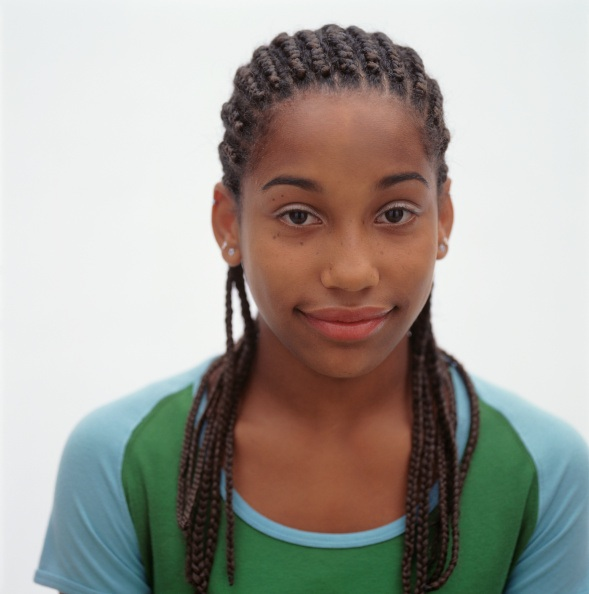 Consent to STI Testing and Treatment
All 50 states and DC allow minors to consent to testing and treatment for STIs.

Several states require that a minor be of a certain age (generally 12 or 14) before being allowed to consent.
Guttmacher Institute, October 2014
[Speaker Notes: 11 states require a minor be of a certain age before consenting to STI testing and treatment: AL (12 years), CA (12 years), DE (12 years), HI (14 years), ID (14 years), IL (12 years), NH (14 years), ND (14 years), SC (16 years or mature minor), VT (12 years), and WA (14 years).

Source: 
State Policies in Brief. Minors’ Access to STI Services. Guttmacher Institute: New York, 2010. Accessed July 27, 2010. Available at: http://www.guttmacher.org/statecenter/spibs/spib_MASS.pdf]
HIV/AIDS Testing and Treatment
More than 60% of states explicitly include HIV testing and treatment in the package of STI services to which minors may consent.

Iowa is the only state to require parental notification in the case of a positive HIV test.
Guttmacher Institute, October 2014
[Speaker Notes: 31 states explicitly include HIV testing and treatment: AL, CA, CO*, CT, DE, FL, ID, IL, IA, KY, MI, MS^, MT, NJ#, NV, NM^, NY^, NC, ND, OH^, OK, OR, PA, RI, SC, TN, TX, VT^, VA, WA, and WY.

NOTE: 
 Physician may inform the minor’s parents of the decision to consent to HIV/AIDS services if patient is younger than 16.
		^ Does not include right to consent to HIV/AIDS treatment.
	  	# At 13 years old
		*Physician may inform parents of minor’s decision to consent to HIV/AIDS services if the minor is younger than 16. 	
 Iowa requires parental notification in the case of a positive HIV test result.

Source: 
State Policies in Brief. Minors’ Access to STI Services. Guttmacher Institute: New York, 2010. Accessed July 27, 2010. Available at: http://www.guttmacher.org/statecenter/spibs/spib_MASS.pdf]
Case Continued
If Michelle’s pregnancy test had been negative, you most certainly would have discussed the possibility of hormonal contraception.
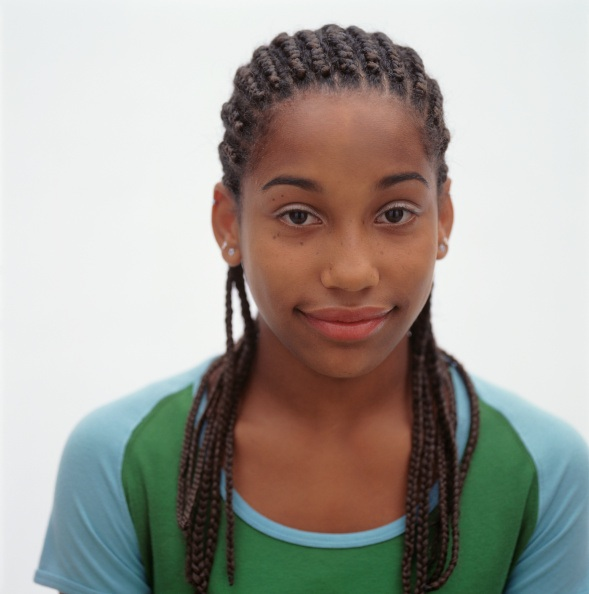 Would Michelle have needed to get the consent of her parent for hormonal contraception?
Minors and Contraception
A small number of states have no explicit policy regarding minors and contraception.

Nearly half of the states explicitly allow ALL minors to consent to contraceptive services.
Guttmacher Institute, October 2014
[Speaker Notes: 21 states explicitly allow minors to consent to contraceptive services: AK, AZ, AR, CA, CO, GA, ID, IA, KY*, MD*, MA+, MN, MT*, NM, NY+, NC, OR*, TN, VA, WA, WY and the Dist. of Columbia.

NOTE: 
*  The physician may, but is not required to, inform the minor’s parents.
+ The state funds a statewide program that gives minors access to confidential contraceptive care.

 Four states have no explicit policy: ND, OH, RI, and WI.

Source: 
State Policies in Brief. Minors’ Access to Contraceptive Services. Guttmacher Institute: New York, 2010. Accessed July 27, 2010. Available at: http://www.guttmacher.org/statecenter/spibs/spib_MACS.pdf]
Minors and Contraception
Half of the states explicitly permit minors to consent only if they meet one or more specific criteria.

In Texas and Utah, state funds may not be used to provide minors with confidential contraceptive services.
Guttmacher Institute, October 2014
[Speaker Notes: The 25 states that explicitly allow for a minor to consent to contraception under certain circumstances are: AL, CT, DE, FL, HI, IL, IN, KS, LA, ME, MI, MS, MO, NH, NE, NV, NJ, OK, PA, SC, SD, TX, UT, VT, and WV.
 3 states allow a minor to consent if a doctor determines that the minor would face a health hazard without contraception: FL, IL, and ME.
 21 allow a married minor to consent: AL, CT, FL, IL, IN, LA, ME, MI, MS, MO, NE, NV, NJ, OK, PA, SC, SD, TX, UT, VT, and WV.
 6 states allow a minor who is a parent to consent:  AL, FL, IL, ME, MS, and NV.
 6 states allow a minor who is or has ever been pregnant consent: AL, FL, IL, NJ, OK, and PA.
 There are 11 states that allow a minor to consent if she meets other requirements including if she has reached a certain age, is a high school graduate, demonstrates maturity, or receives a referral from a specified professional: AL (HS graduate or 14 years), DE (12 years), HI (14 years), IL (referral), KS (mature minor), MS (referral), NV (mature minor), NH (mature minor), PA (HS graduate), SC (16 years or mature minor), and WV (mature minor).
 In Texas and Utah, state funds may not be used to provide minors with confidential contraceptive services. 

Source: 
State Policies in Brief. Minors’ Access to Contraceptive Services. Guttmacher Institute: New York,2010. Accessed July 27, 2010. Available at: http://www.guttmacher.org/statecenter/spibs/spib_MACS.pdf]
Criteria: Minors and Contraception
Effects of Parental Involvement Laws
Are parental involvement laws medically beneficial?

Do they increase family communication?

Do they decrease adolescent risk-taking behavior?
Parental Involvement Can Create Barriers to Care
JAMA study of 556 sexually active adolescents visiting a family planning clinic
If mandatory parental notification was required for contraception
59% would stop using ALL health services
11% would discontinue or delay HIV or STI testing and treatment
1% would stop having sex
Reddy DM,  et al. JAMA. 2002;288:710–714.
[Speaker Notes: In a study of 556 unmarried, sexually active females attending family planning clinics in Wisconsin by Reddy et al., 59% indicated they would stop using all sexual health care services if their parents were informed that they were seeking prescribed contraceptives. 11% indicated they would discontinue or delay STD tests or treatment, even though the survey made it clear that mandatory parental notification would occur only for prescribed contraceptives. Only 1% would stop having sex.  

This apparent contradictory behavior is not uncommon in adolescents nor is it unusual in adults.

Source: 
Reddy DM, Fleming R, Swain C. Effect of mandatory parental notification on adolescent girls' use of sexual health care services. JAMA. 2002;288:710–714. 

This slide was developed by Ryan Pasternak, MD, MPH, ARHEP faculty member, and Director of Adolescent Medicine at Louisiana State University Medical Center.]
Parents Are Aware of Reproductive Health Decisions
Research indicates that many parents/guardians are aware of intentions to seek reproductive health care.

2005 JAMA study:
60% of minors reported that a parent or guardian knew they were accessing sexual health services at the clinic
Jones RK, et al.
[Speaker Notes: Most minor adolescent females seeking family planning services report that their parents are aware of their use of services. Most would continue to use clinic services if parental notification was mandated. However, mandated parental notification laws would likely increase risky or unsafe sexual behavior and, in turn, the incidence of adolescent pregnancy and sexually transmitted diseases. 

Source: 
Jones RK, Purcell A, Singh S, Finer LB. Adolescents' reports of parental knowledge of adolescents' use of sexual health services and their reactions to mandated parental notification for prescription contraception. JAMA. 2005 19;293(3):340–8.]
Young Women Already Involve Parents in Abortion Decisions
61% of minors who have abortions do so with at least one parent’s knowledge
45% inform parents of intentions to have an abortion
Younger teens are more likely to involve a parent
Majority of parents support their daughters’ decisions
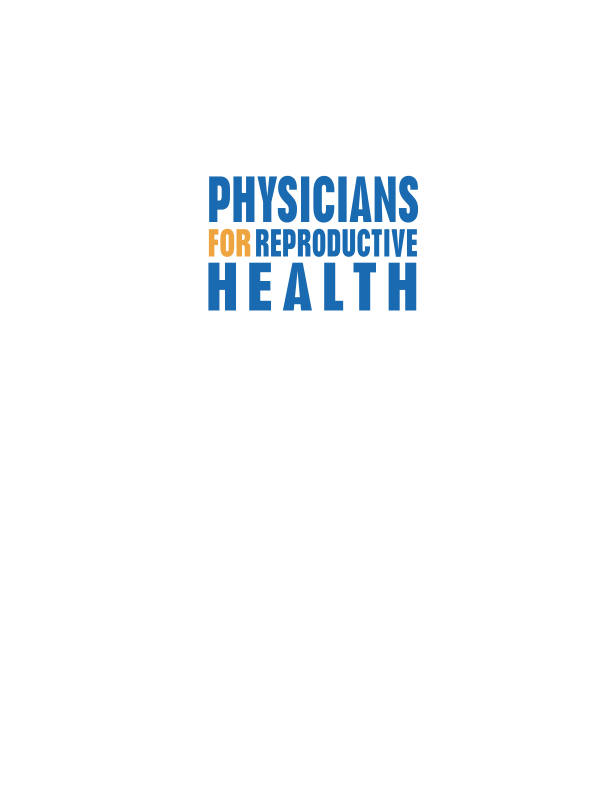 
Henshaw SK. Fam Plan Perspect  1992;24:196–207, 213.
[Speaker Notes: A survey of 1,519 unmarried, pregnant minors in states where parental involvement is not mandatory found that 61% told one or both parents about their intent to have an abortion.
 The younger the minor, the more likely she was to do so (90% of those 14 years old or younger; 74% of those 16 years old or younger)
 Among minors who did not involve a parent, virtually all involved at least one responsible adult other than clinic staff (such as another relative, teacher, counselor, professional, or clergy).

Sources: 
 Henshaw SK, Kost K. Parental involvement in minors’ abortion decisions. Family Planning Perspectives 1992;24:196–207, 213.
 Teen Sex and Pregnancy: Facts in Brief. Guttmacher Institute: New York, 1999. Available at: http://www.agi-usa.org/pubs/fb_teen_sex.pdf]
Effects of Mandatory Parental Involvement Laws
Four studies measuring the impact of mandatory notification/consent for abortion were completed between 1986 and 2006, in the states of:
Minnesota
Massachusetts
Mississippi
Texas
[Speaker Notes: Whatever the impact of mandatory parental involvement laws on teen abortion rates, such laws have adverse consequences: 
 Among the minority of teens who feel they cannot talk to their parents, especially those teens who have been exposed to physical violence in the home, requiring parental notification or consent increases the risk of physical harm. 
 Abortion is a very safe procedure overall, but it is riskier when it is performed later in pregnancy. One notable finding of the Joyce study is that the Texas laws were associated with an increased proportion of pregnant teens waiting to have an abortion until they turned 18, resulting in more teens having riskier second-trimester abortions.
 If teens are unable to access abortion and unintended pregnancy rates remain stable, more teens will have unwanted births, which often lead to negative health and social outcomes for children compared with wanted births.


Source:
Joyce T,  Kaestner R, Colman S. Changes in Abortions and Births and the Texas Parental Notification Law. New England Journal of Medicine 2006;354:1031–8.]
Effects of Parental Consent/Notification for Abortion
Sub- population
Sub- population
[Speaker Notes: Four studies measuring the impact of mandatory notification/consent for abortion were completed between 1986 and 2006, in the states of Minnesota, Massachusetts, Mississippi, and Texas.
 In 1986, Cartoof and Klerman examined rates of interstate travel by minors confronted with a Massachusetts parental involvement mandate. Researchers concluded that although half as many minors obtained abortions in the state during the 20 months after the law went into effect as had done so previously, more than 1,800 minors traveled to surrounding states for abortions. [i]
 Rogers et al., analyzed the effect of parental notification laws on Minnesota’s abortion and birth rates. Results indicated that there was a decline in state teen abortion and birth rates. However, the study did not take into account the number of young women who crossed state lines to obtain an abortion. [ii]
 A 1995 study evaluated the impact of requirements for parental consent on minors’ abortions in Mississippi. Data from this research compared Mississippi residents who had abortions during the five months before and the six months after the law went into effect, and concluded that the ratio of minors-to-adults who sought abortions in the state declined by 13%, a decrease offset by a 32% increase in the ratio of minors-to-adults who obtained abortions out of state. Finally, the parental consent requirement increased by 19% the ratio of minors-to-adults who obtained their procedure after 12 weeks of gestation. [iii]
 A 2006 study assessed changes in the rates of abortions and births in Texas (events per 1,000 age-specific population) before enforcement of the parental notification law (1998 to 1999) and after enforcement (2000 to 2002). After enforcement of the law, abortion rates fell by 11% among 15-year-olds, 20% among 16-year-olds, and 16% among 17-year-olds, relative to the rates among 18-year-olds. Among the subgroup of minors 17.50 to 17.74 years of age at the time of conception, birth rates rose by 4% relative to those of teens. The adjusted odds ratio for having an abortion after 12 weeks' gestation among minors 17.50 to 17.74 years of age as compared with 18-year-olds was 1.34. The Texas parental notification law was associated with a decline in abortion rates among minors from 15 to 17 years of age. It was also associated with increased birth rates and rates of abortion during the second trimester among a subgroup of minors who were 17.50 to 17.74 years of age at the time of conception. [iv]

Sources:

[i]Cartoof V, Klerman L. Parental Consent for Abortion: Impact of the Massachusetts Law. American Journal of Public Health 1986;76:397–400.
[ii] Rogers J, et al. Impact of Minnesota parental notification law on abortion and birth. American Journal of Public Health 1992;81:294–298. 
[iii] Henshaw S. The impact of requirements for parental consent on minors’ abortions in Mississippi. Family Planning Perspectives 1995;27:(3)120–123.
[iv] Joyce T,  Kaestner R, Colman S. Changes in Abortions and Births and the Texas Parental Notification Law. New England Journal of Medicine 2006;354:1031–8.]
Difficult Cases:  Limits of Confidentiality
When Is Care Confidential?
The authority to consent does not always mean care is confidential.

When are providers required to break confidentiality?
Abuse
Risk of harm to self or others
[Speaker Notes: Stress that while there are times when the provider may need to contact a parent—and times when the law allows such contact—the bias should be toward confidentiality. 
 If a patient appears to be a danger to him/herself or to another person, state laws mandate that a provider inform parents or authorities.
 If a provider believes a patient is being abused, state laws mandate informing authorities. States differ in which authorities need to be informed and what types of youth service providers are mandatory reporters.]
Deciding When to Involve Parents or Authorities
RISK
BENEFIT
CONFIDENTIALITY
[Speaker Notes: Making decisions regarding use of confidentiality is no different than the decisions regarding the use of an antibiotic or other treatment modality. Physicians decide on possible courses of action and must balance the benefit achieved against the risk involved.

This slide was developed by Ryan Pasternak, MD, MPH, ARHEP faculty member, and Director of Adolescent Medicine at Louisiana State University Medical Center.]
Case: Mark
Mark is a 16-year-old male patient. During the visit, he discloses that he has been feeling depressed lately. 

When you ask whether he has considered suicide, he says “yes.” Though he admits to making a plan, he assures you, he does not want you to tell his mom. 
What do you do in this situation?
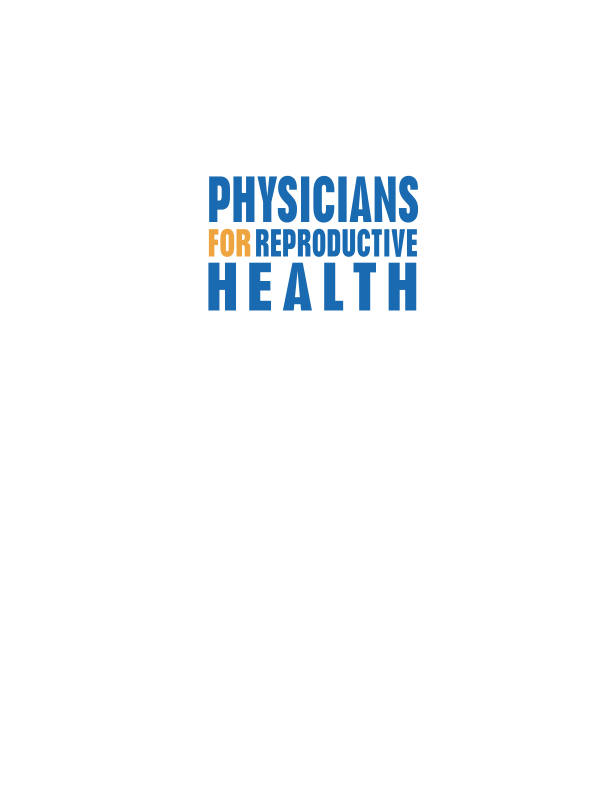 
Mark Is at Risk of Harming Himself
RISK
BENEFIT
CONFIDENTIALITY
[Speaker Notes: Since Mark disclosed that he has seriously considered suicide and has made a plan, he is considered to be at imminent risk of harming himself. This is a situation that warrants a breach of confidentiality. 

This slide was developed by Ryan Pasternak, MD, MPH, ARHEP faculty member, and Director of Adolescent Medicine at Louisiana State University Medical Center]
How Do You Discuss This with Mark?
Inform Mark that you are concerned about his safety and need to inform an adult.

Explain why—stressing your level of concern. 

Decide who to involve.

Discuss what information needs to be shared.

Set a time frame for disclosure.
[Speaker Notes: After developing a confidentiality statement, post it in your clinic and provide a signed version in each chart. 

How do you decide when to breach confidentiality, especially if you have a patient in a situation that you feel requires outside assistance or parental support? 
 Discuss course of action with the adolescent. 
 Discuss whether others need to be informed and why they need to be involved. 
 Justify your level of concern with medical reasoning. 
 Discuss who to involve—parents may not always be the best or the only choice—and who is going to do the talking. 
 Determine what information needs to be shared and determine a time frame for disclosure. 

Oftentimes, you will find that giving the adolescent the first crack at disclosure works wonders, especially if you are unsure about a course of action.


This slide was developed by Ryan Pasternak, MD, MPH, ARHEP faculty member, and Director of Adolescent Medicine at Louisiana State University Medical Center.]
Case: Joel
Joel is a 16-year-old male who tests positive for chlamydia. He asks you not to tell his parents.
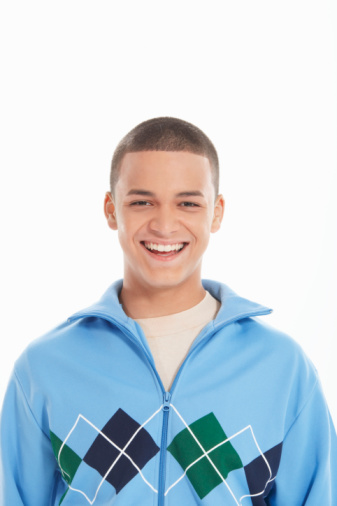 Are you required by law to tell his parents?
Are you legally permitted to tell his parents?
[Speaker Notes: Using what has been discussed in the earlier slides, ask the audience if Joel can consent for STI testing and whether his tests and any treatment would be confidential.]
Joel Is Not at Risk of Harming Himself/Others
BENEFIT
RISK
CONFIDENTIALITY
[Speaker Notes: In this situation, the balance would look more like this. Keeping Joel’s diagnosis confidential has more benefit than risk. 
In fact, depending on your state, you may not be permitted to inform Joel’s parents. 

This slide was developed by Ryan Pasternak, MD, MPH, ARHEP faculty member, and Director of Adolescent Medicine at Louisiana State University Medical Center]
Case: Gabriella
Gabriella is a 16-year-old female. During review of her sexual history, you discover that she has a 19-year-old boyfriend.

Gabriella’s parents are aware of this relationship and have met the young man.
Do you report this relationship to authorities?
Legally, This Case Is Less Clear
RISK
BENEFIT
CONFIDENTIALITY
[Speaker Notes: This slide was developed by Ryan Pasternak, MD, MPH, ARHEP faculty member, and Director of Adolescent Medicine at Louisiana State University Medical Center.]
Questions to Consider
Is this relationship consensual?

Does the patient feel coerced?

What do her parents think?
Take-Home Messages
Know the state statutes.

In many states, teens can consent to the most personal reproductive health care decisions.

Lack of confidentiality care inhibits adolescents from seeking health care.

Ability to consent does not always mean that care is confidential.
Please Note
This presentation is intended as a guide, and does not provide individual legal assistance.

Please check with your legal counsel for site-specific clarification about confidentiality and disclosure issues, including any new policies related to the HIPAA privacy rule.
Confidentiality-Specific Resources for Adolescents
www.cicatelli.org/ipp/downloadable/nihcm-confidentiality-final.pdf Protecting Confidential Health Services for Adolescents & Young Adults
nihcm.org/pdf/NIHCMInterview-AbigailEnglish.pdf Creating Healthy Opportunities: Conversations with Adolescent Health Experts
www.thenationalalliance.orgNational Alliance to Advance Adolescent Health
www.itsyoursexlife.com/stds-testing-gyt Get Yourself Tested Campaign
www.prevent.org/data/files/ncc/whyscreenforchlamydia_web25_8-13-10.pdf - Partnership for Prevention, Why Screen for Chlamydia:  Implementation Guide for Providers
ncc.prevent.org National Chlamydia Coalition
Provider Resources and Organizational Partners
www.advocatesforyouth.org—Advocates for Youth

www.aap.org—American Academy of Pediatricians

www.aclu.org/reproductive-freedom  American Civil Liberties Union Reproductive Freedom Project

www.acog.org—American College of Obstetricians and Gynecologists

www.arhp.org—Association of Reproductive Health Professionals

www.cahl.org—Center for Adolescent Health and the Law 

www.glma.org  Gay and Lesbian Medical Association
Provider Resources and Organizational Partners
www.guttmacher.org—Guttmacher Institute

janefondacenter.emory.edu Jane Fonda Center at Emory University

www.msm.edu Morehouse School of Medicine

www.prochoiceny.org/projects-campaigns/torch.shtml NARAL Pro-Choice New York Teen Outreach Reproductive Challenge (TORCH)

www.naspag.org North American Society of Pediatric and Adolescent Gynecology

www.prh.org—Physicians for Reproductive Health
Provider Resources and Organizational Partners
www.siecus.org—Sexuality Information and Education Council of the United States

www.adolescenthealth.org—Society for Adolescent Health and Medicine 

www.plannedparenthood.org Planned Parenthood Federation of America

www.reproductiveaccess.org Reproductive Health Access Project

www.spence-chapin.org Spence-Chapin Adoption Services
Please Complete Your Evaluations Now
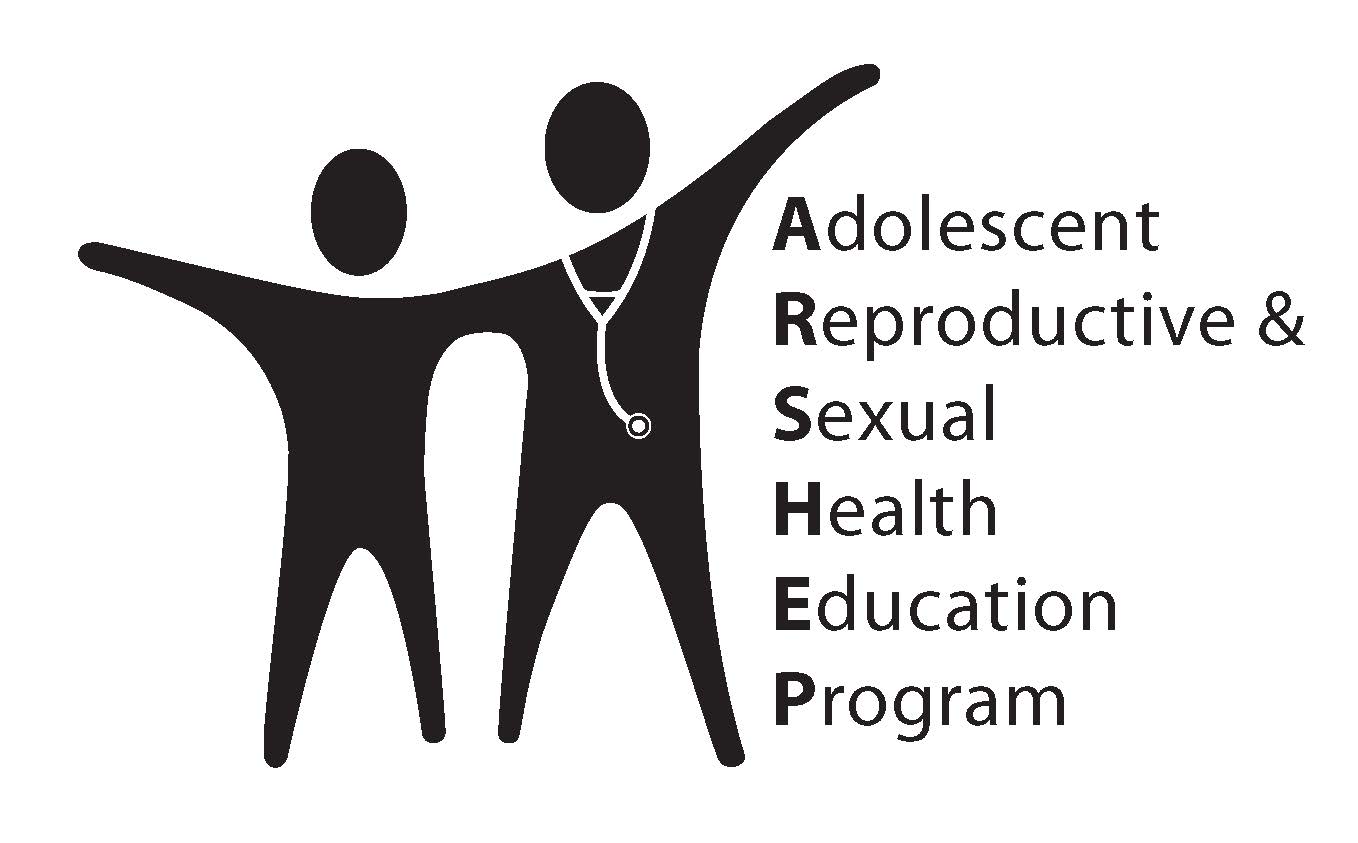